PORTAL ZNANJA
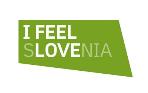 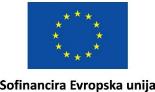 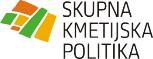 IZZIVI
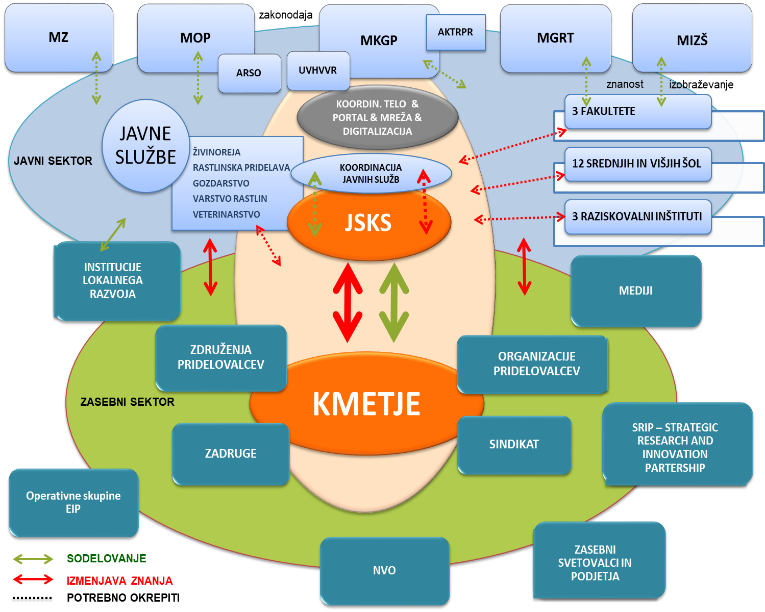 ŠTEVILNI IZZIVI V KMETIJSTVU IN S TEM IZZIVI KMETOV
ŠTEVILNI PORTALI IN BAZE ZNANJA
ŠTEVILNI REZULTATI RAZISKOVALNIH PROJEKTOV IN GRADIVA
SHEMA AKIS V SLOVENIJI – 
SISTEM PRENOSA ZNANJA IN INOVACIJ V KMETIJSTVU
ŠTEVILNI STROKOVNJAKI
PORTAL ZNANJA KOT PODPORA AKIS-U
Umeščena na spletni strani skp.si
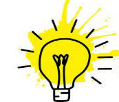 RAZISKOVALCI
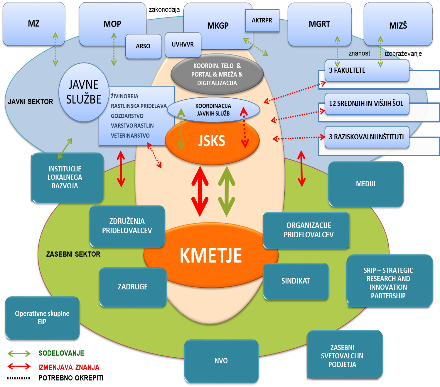 KMETJE
PEDAGOGI
REZULTATI RAZISKOVALNIH PROJEKTOV IN GRADIVA JAVNIH SLUŽB
JAVNE SLUŽBE
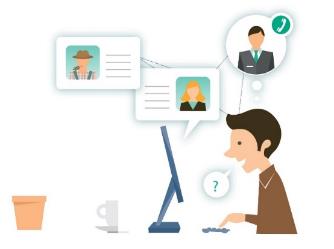 OPERATIVNE SKUPINE EIP, 
CILJNI RAZISKOVALNI PROGRAMI (CRP), OBZORJE EVROPA …
SVETOVALCI in INOVACIJSKI POSREDNIKI
Gradiva iz obveznih usposabljanj PRP 2014-2020 in SKP 2023-2027
Rezultati EIP projektov
KNJIŽNICA: iskanje po področjih
Živinoreja
Rastlinska pridelava
Gozdarstvo
Ekološko kmetovanje
…
Gradiva nekaterih LEADER projektov
Rezultati projektov Obzorje 2020 in Obzorje Evropa
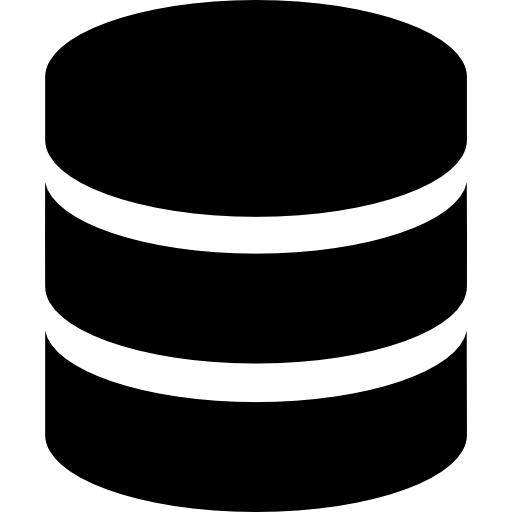 Gradiva javnih služb:
PORTAL ZNANJA
NOVICE
Rezultati projektov
Napovednik predstavitev rezultatov projektov (vključno z demonstracijami na kmetijah)
Razpisi s področja raziskav
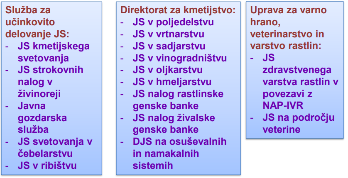 s področja kmetijstva,
gozdarstva in sorodnih ved
(portal AKIS)
BAZA STROKOVNJAKOV, SVETOVALCEV, RAZVOJNIH KMETIJ
Rezultati ciljno raziskovalnih projektov (CRP)
BAZA POTREB: zbiranje potreb s terena
PREGLED PORTALOV IN BAZ ZNANJA IN POVEZAVE NA NJIH
Gradiva Strateško razvojno-inovacijskega partnerstva (SRIP)
NAMEN: Okrepiti informiranje v sistemu AKIS
Gradiva fakultet, srednjih šol in raziskovalnih institucij
Publikacije in tehnološka navodila
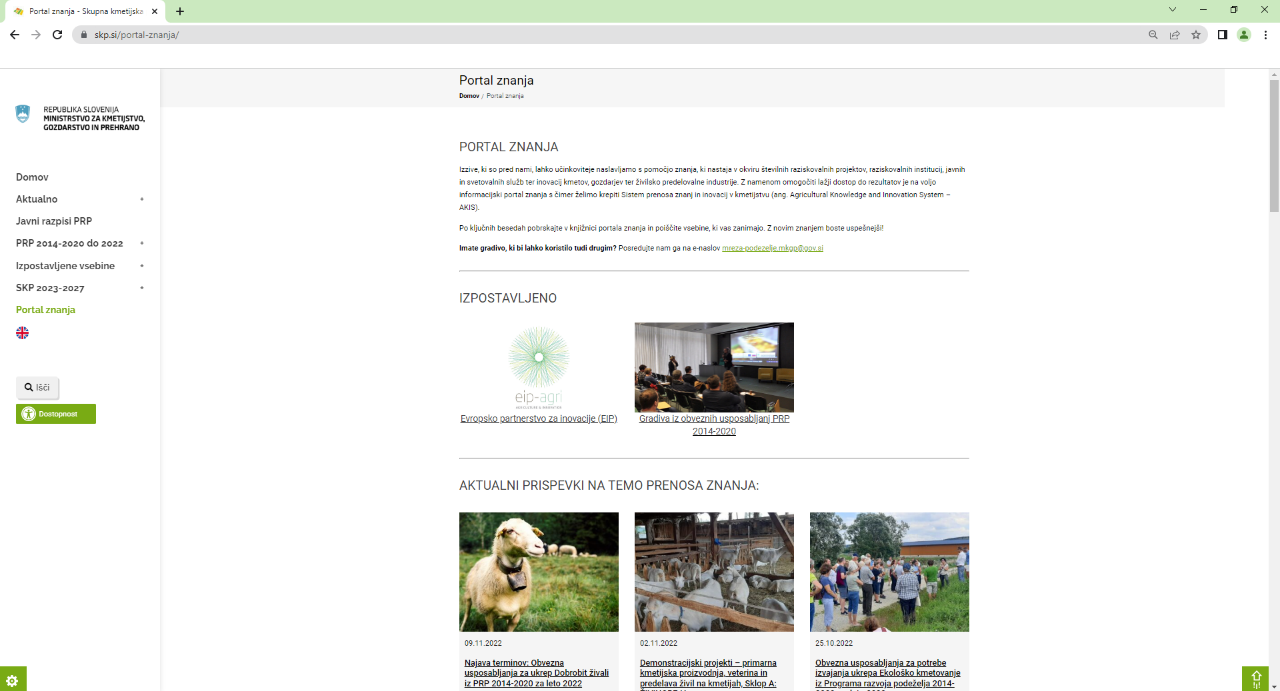 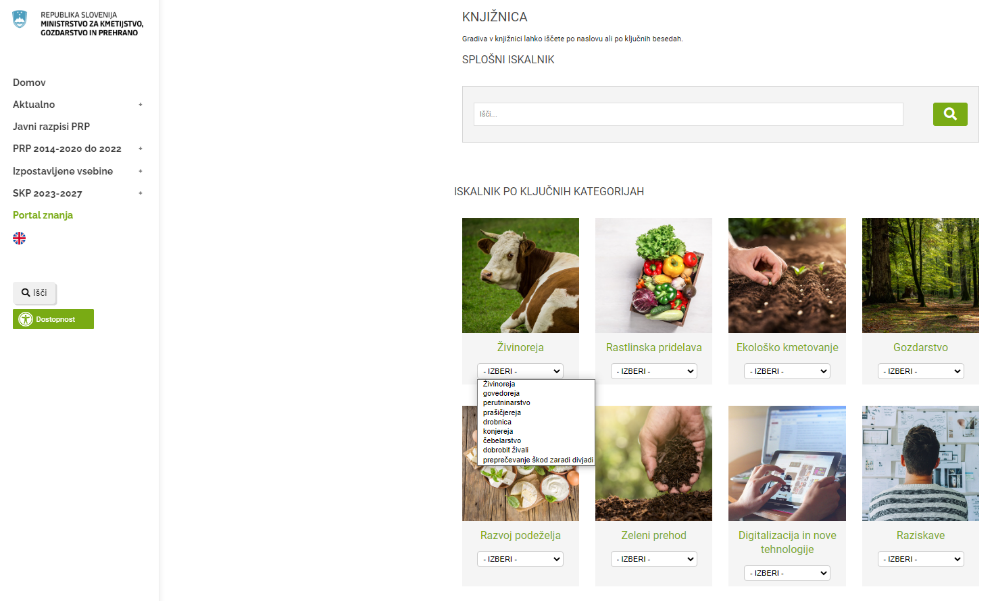 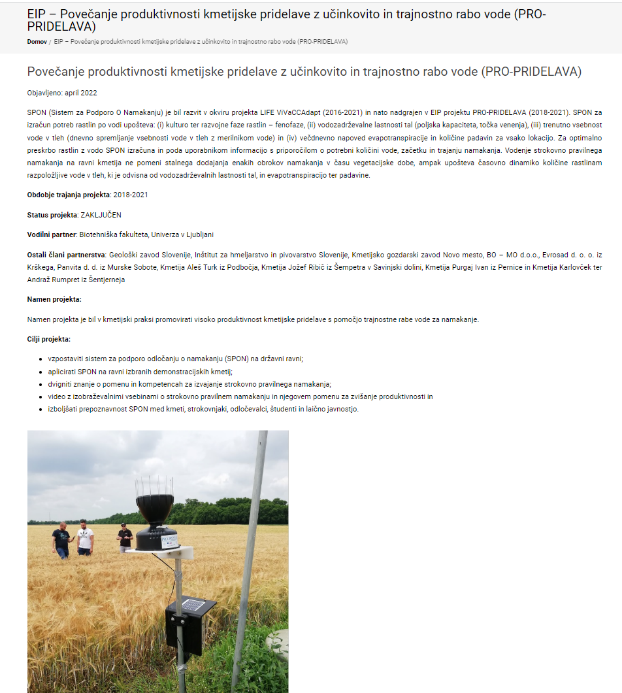 PRIMER OBJAVE REZULTATOV ZAKLJUČENEGA PROJEKTA EIP
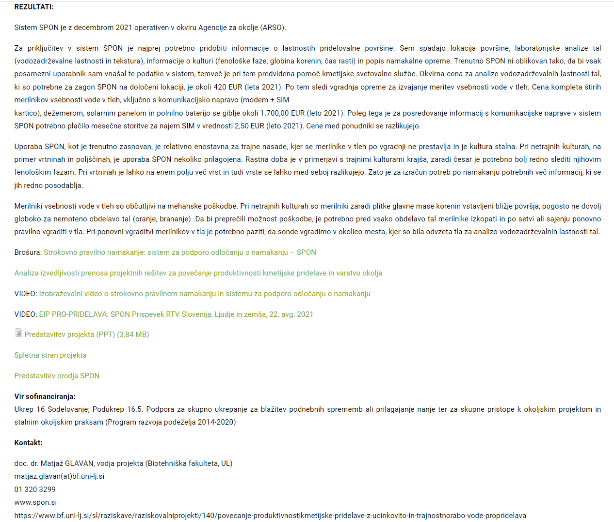 POVEZAVA:
https://skp.si/portal-znanja

VABLJENI, DA VABILA NA DOGODKE IN GRADIVA POŠILJATE NA: 
mreza-podezelje.MKGP@gov.si

KONTAKT:
matej.stepec@gov.si
jozi.cvelbar@gov.si
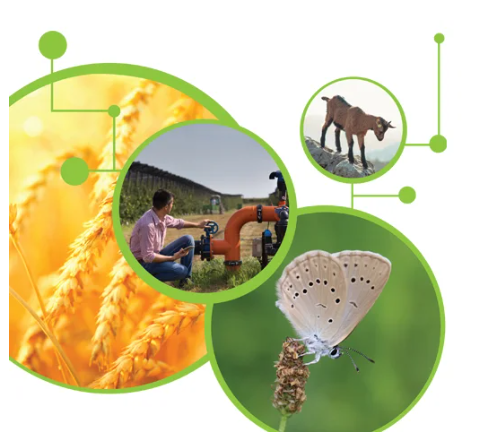